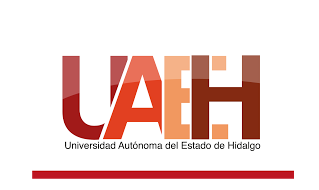 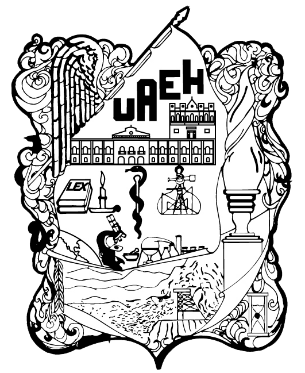 ESCUELA PREPARATORIA No.3
Área académica: Historia
Tema: Revolución Industrial 
Profesora: Lic. Verónica Uribe Rosales 
Periodo: Enero - Junio  de 2016 
Materia: Historia 
Ciclos : primer semestre / segundo semestre
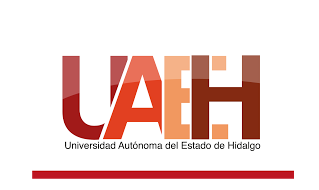 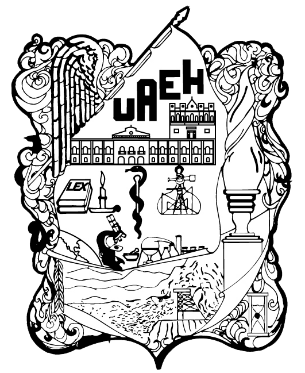 AbstractIndustrial Revolution
The Industrial Revolution was a process of economic change originated in Britain in the years 1780-1850 , causing transformations in the Activities of the Oriental Society of that time. Climatic conditions , political stability, Population Growth and Development of Science Were the Social Factors that led to the Industrial Revolution.

Keys words:  Change, development, transformation, estability
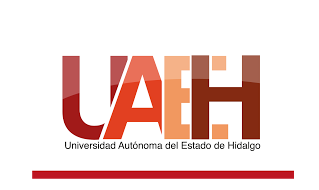 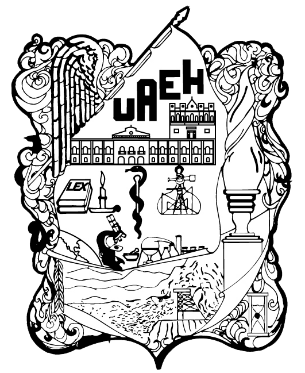 ResumenRevolución Industrial
La revolución industrial fue un proceso de cambio económico que tubo origen en la Gran Bretaña en los años de 1780-1850, provocando transformaciones en las actividades de la sociedad oriental de ese tiempo.
Las condiciones climáticas, estabilidad política, crecimiento demográfico y el desarrollo de la ciencia fueron los factores sociales que dieron origen a la revolución industrial.
Palabras clave: cambio, desarrollo, transformación, estabilidad, crecimiento, comercio, agricultura.
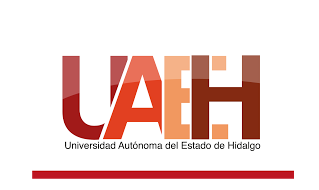 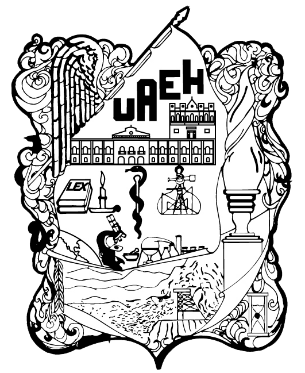 La Revolución Industrial
La revolución industrial fue un proceso de cambio económico y técnico , originado y desarrollado en la Gran Bretaña entre  1780 y 1850, que provoco profundas  transformaciones en las actividades productivas de las sociedades occidentales. 
Los principales factores que dieron origen a la revolución industrial en gran Bretaña son:

a) condicione s climáticas. 
b)desarrollo del comercio y de la agricultura. 
c)estabilidad política.    
d)crecimiento demográfico.   
e)desarrollo de la ciencia.
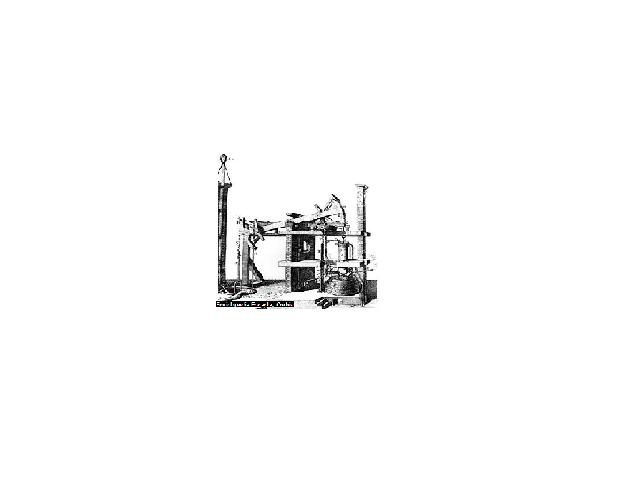 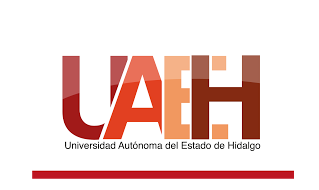 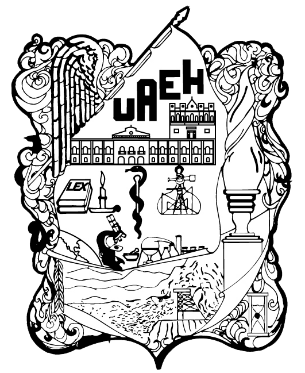 La existencia de suficiente energía hidráulica y recursos de carbón y de hierro, además de la necesidad de gran cantidad de hilados de tejidos, favorecen la mecanización de la gran Bretaña.
El desarrollo del capital mercantil condujo a una gran expansión  del comercio ingles, y las  políticas económicas establecidas por el gobierno británico favorecieron los intereses de comerciantes y terratenientes.
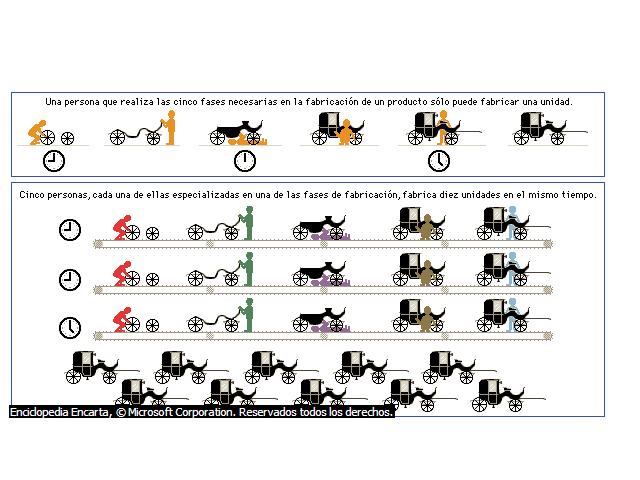 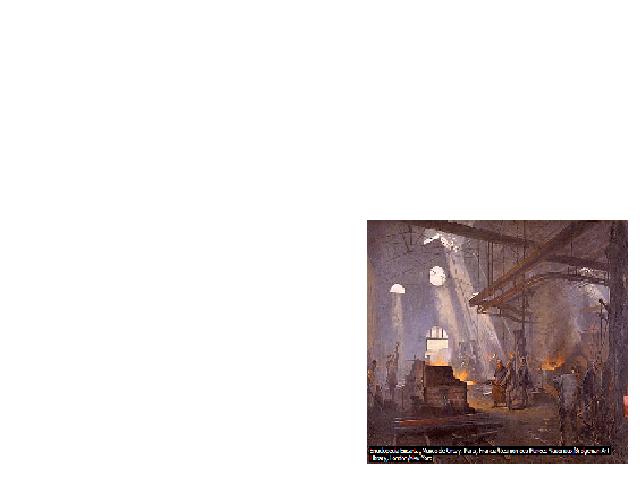 REFERENCIAUribe-Rosales, P. V. 2016. UAEH. Programa académico de clase para Educación Media Superior.